ДОСЛІДЖЕННЯ РОБОТИ ТРИКАНАЛЬНОЇ  СИСТЕМИ  МАСОВОГО ОБСЛУГОВУВАННЯНаціональний технічний університет України «Київський політехнічний інститут імені Ігоря Сікорського» Україна, 03056, м. Київ, пр-т Перемоги, 37, 204-82-46,e-mail: nvpolinv@gmail.com
Підвишенна О.В., студентка гр. СМ-81 ВПІ,
Поліщук Н.В., канд. фіз.-мат. наук, доцент каф. математичної фізики ФМФ
План доповіді
1. СМО, їх характеристики.
2. Застосування СМО до дослідження роботи видавничо-поліграфічного комплексу.
3. Дослідження надійності комплексу.
1. СМО, їх характеристики.
Маємо триканальну  СМО з відмовами, яка може перебувати в чотирьох станах                             Граф системи має вигляд: 


         В системі протікає найпростіший потік, який переводить систему із стану        в стан                               з інтенсивністю   
       Позначимо                                 ймовірності знаходження системи  в станах
                        відповідно .  Тоді ці ймовірності задовольняють  рівнянням
 фінальних станів       , а саме
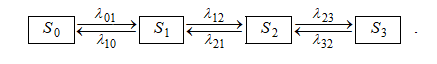 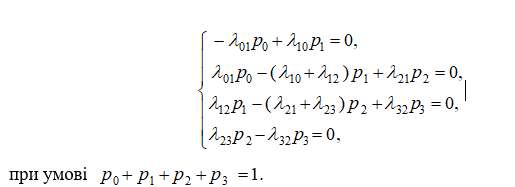 Ці  ймовірності можна знайти за формулами Ерланга
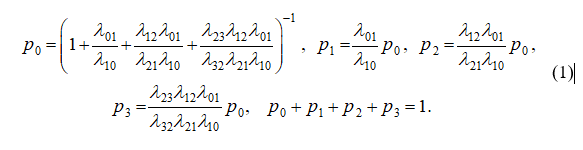 2. Застосування СМО до дослідження роботи видавничо-поліграфічного комплексу
Застосуємо цю систему для дослідження роботи поліграфічного комплексу з трьох  друкувальних машин і однієї ремонтної бригади. Розглянемо питання надійності цієї системи і дослідимо її на максимум.
        Позначимо  початковий  стан  системи             всі три машини працюють, 
         дві машини працюють, одна в ремонті,           одна працює, дві в ремонті,        
           три  машини  в  ремонті.    Інтенсивність  виходу з ладу однієї  машини 
дорівнює                    а інтенсивність потоку ремонту машин   
         Граф системи буде мати вигляд
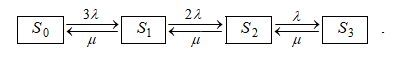 За формулами Ерланга  (1) маємо:



 

де                   зведена інтенсивність потоку.   Нехай                               Тоді за 

формулами (2)
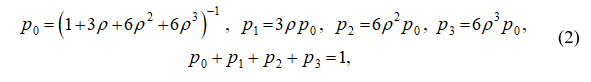 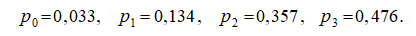 3. Дослідження надійності комплексу
Дослідимо питання надійності цієї системи. При послідовному з'єднанні станів, надійність системи визначається за формулою


        Надійність системи як функція зведеної інтенсивності, враховуючи  (2), має вигляд 
         


         Дослідимо цю функцію на екстремум.  Для знаходження екстремумів 
отримаємо рівняння
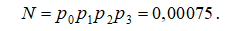 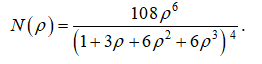 Розв'язуючи  (3) за формулами Кардано і враховуючи вигляд функції
               маємо
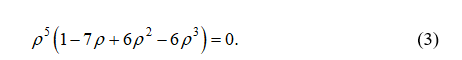 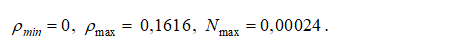 Література
1. Кремер Н.Ш. Исследование операций в экономике / Н.Ш. Кремер, Б.А. Прутко, И.М. Тришкин И.М. – М.: ЮНИТИ, 2000. – 352 с.
2. Поліщук Н.В., Кушлик-Дивульська О.І., Орел Б.П. Дослідження операцій: конспект лекцій для студентів Видавничо-поліграфічного  інституту НТУУ «КПІ». Електронне навчальне видання НМУ № Е 10/11. 571. Київ: НТТУ «КПІ», 68 с., гриф «Рекомендованo Методичною радою НТУУ «КПІ»,   №  протоколу Ради 10; дата отримання грифу 16.06.2011.